ANCIENT GREECE: 1750 BC – 133 BC
Chapter 4
Chapter 4 – Section 1
Early People of the Aegean
Location of Greece
Greece is located in Europe
Myth of the etymology of Europe:
“Europa, the beautiful daughter of the king of Phoenicia, was gathering flowers when she saw a bull quietly grazing with her father’s herds. The bull was actually Zeus, king of all the Greek gods, who had fallen in love with her. When Europa reached up to place flowers on his horns, he suddenly bounded into the air and carried the weeping princess far across the Mediterranean Sea to the island of Crete. Eventually, Europa married the king of Crete and gave her name to a new continent – Europe”
Europe & Zeus
Early People of the Aegean
The cradle for Greek civilization was Crete (kreet)
They had absorbed many ideas from neighboring civilizations such as that of Egypt and Mesopotamia
The mythical journey of Europa perhaps suggest the transfer/movement of ideas from these neighboring civilizations to Greece.
Minoans
There is no clear evidence that suggests these people actually called themselves Minoans
However British archaeologist who unearthed the ruins called them Minoans after Minos, the legendary king of Crete
King Minos
Success of the Minoans
Their success came from their engaging in trade, not conquest
They set up outposts throughout the Aegean world
They lived on the island of Crete and therefore were able to easily trade with peoples from the Nile Valley and the Middle East
With this transfer of ideas they were able to acquire ideas and technology in writing and architecture that they had adapted to their own culture
Crete
The Aegean World
Art at Knossos
Knossos is where the rulers of the Minoan empire lived and dwelled in their large palaces
Here you can find the royal family, banquet halls, and working areas for artisans
There were also religious shrines – areas dedicated to the honor of gods and goddesses
Art at Knossos Cont’d
The palace walls were decorated with colorful frescoes – watercolor paintings don on wet plaster
They us much about the Minoan society
What can you find on these walls?
WALLS OF THE PALACE
Leaping dolphins

This tells us their view of the importance of the sea
Walls of the Palace
Religious images 

They tell us that the Minoans worshiped the bull

Other things you may find are men and women strolling through gardens or jumping through the horns of a charging bull
Walls of the Palace
Women appear freely in public and perhaps enjoyed some rights
Disappearance of Minoa
1400 BC marks the era when Minoan civilization vanished
We do not know the exact causes of this
Some archaeologists suspect that a volcanic eruption on a nearby island may have rained flames at Knossos
Others believe that an earthquake may have destroyed the palace followed by a wave of water that drowned the residents
One thing we are certain of is that invaders played some role in the destruction of Minoan civilization
Destruction of Minoa
The intruders were the Mycenaean
(my suh nee unz)
They were the first Greek-speaking people of whom we have actual writing records/documents
Minoan Ruins
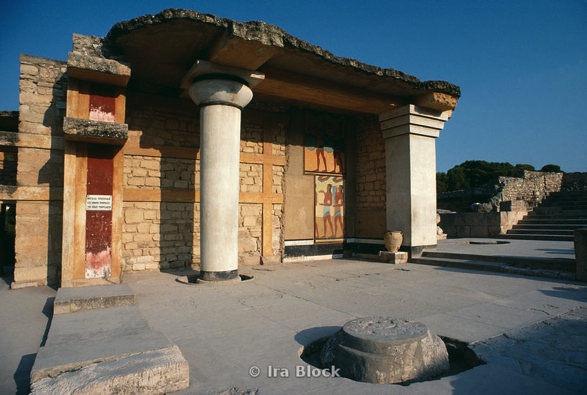 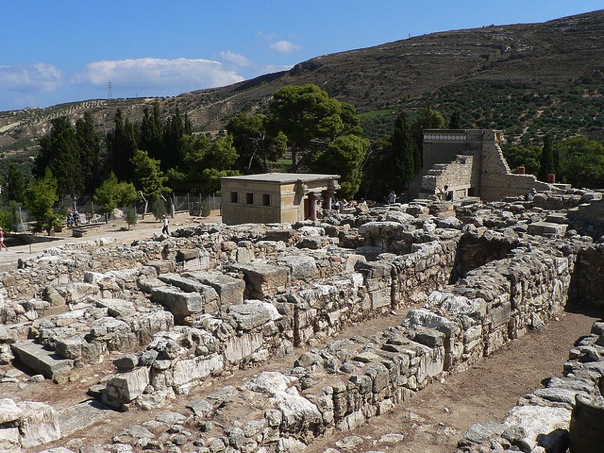 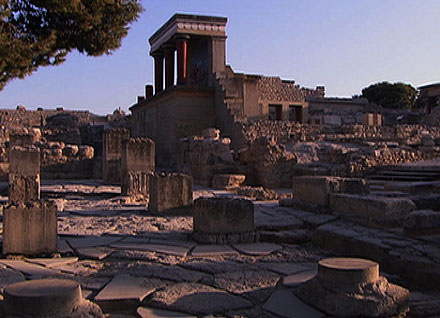 Mycenae
They were an Indo-European people just like the Aryans
They conquered the Greek mainland prior to turning their attentions towards the island of Crete
Mycenaean World
Mycenaean Trade
Their civilization dominated the Aegean world from 1400BC to about 1200BC 
They, too, were sea traders
Their dominion included:
Sicily
Italy
Egypt
Mesopotamia
Mediterranean World
Life & Structure
They lived in separate city-states on the mainland of Greece
Within the city-states there was a warrior-king who built a thick-walled fortress from which he ruled
Troy
Trojans & Mycenaeans
Perhaps one of the most remembered things about the Mycenaeans is their involvement in their war with Troy
This war took place in 1250BC
The conflict may have started because of economic reasons however there is another story which is embedded in the minds of the people
Trojan War
According to Greek legend:
There is a romantic cause of the war
Trojan prince, Paris, kidnaps Helen of Mycenae and takes her back to Troy.
She was the wife of a Greek king Menelaus
She is then remembered as Helen of Troy
The Mycenaeans set sail for Troy to reclaim her as well as the city itself.
Trojan War
Helen’s husband hears about this kidnapping and organizes armies to go to Troy
At Troy, they wage war upon the Trojan but are unable to break through
After many days of battle, the Greeks agree to offer a gift to the Trojans as peace
This gift came in the form of a large wooden horse
Unknowingly to the Trojans, a few Greeks snuck inside the belly of the horse to prepare for a surprise attack
Homer & the Greek Legends
Much of what we know about the Trojan War comes from 2 epic poems, the Iliad & the Odyssey
They were written by Homer who was a blind poet who wandered from village to village, singing heroic deeds
His poems were passed down orally for generations before they written down
The Iliad
It is full of gods,  goddesses, and other creatures
It starts off with Achilles who is the mightiest Greek warrior who is withdrawn from battle because he is unfairly treated 
After the war turns against the Greek, Achilles refuses to rejoin in battle
…until his best friend/cousin is killed
The Odyssey
It tells the many struggles of the Greek hero Odysseus and his return home from the war
He is returning home to his wife Penelope
On his voyage he encounters a sea monster, a race of one-eyed giants, and a beautiful sorceress who turns men into swine
Both of these books reveal the values of the ancient Greeks with honor, courage, and eloquence
Looking Ahead
After the Dorians conquered the Mycenaens, the land of Greece passed several centuries in a state of being unknown
Few had contact with the outside world but they still lived on the legacies of Crete & Mycenae
Later on, Greek civilization would not only dominate the region, but also extend its influence over most of the western world
Chapter 4 – Section 2
Rise of the Greek City-States
The Development
The Greeks had absorbed many of the ideas and beliefs from the older civilizations such as Mesopotamia and Egypt
They, however, also developed their own beliefs and ideas, especially how to govern themselves
Polis – City-State
Geography
Greece is located in the Balkan peninsula
Unlike other civilizations, the many city-states of Greece were divided by mountains, isolated valleys, and rugged coasts
This prevented the many city-states from become enormous empires like that of the Egyptians.
Geography
Although they were divided by the many mountains, the waterways helped link the many city-states
They served as highways for the Greeks who traveled on them to other Mediterranean empires such as the Phoenicians
They adopted the Phoenician alphabet
Geography
Government
The polis was made up of a major city or town and its surrounding countryside
Traditionally the city was built upon two levels
First level served as the acropolis (high city) and it was located on the top of the hill which housed:
Marble temples dedicated to the many gods and goddess
The ground level served for the walls of the city and it housed: 
Marketplace 
Theater 
Public Buildings
Homes
City-States
Populations were fairly small filled with citizens
Citizens were free residents
They shared a sense of responsibility 
Free men spent their time in the marketplace discussing issues that affected their daily life
The entire community would gather around honoring their deities 
Male landowners, however, held all the political power
The Marketplace
Types of Government
There have been different types of rulers/governments in Greece
From 750BC to about 500BC the ruler was a king. 
During this time there existed a Monarchy
A government in which a hereditary ruler exercises central power
Type of Government
Power soon shifted when the more wealthier landowners began to assume power
They had the money to obtain weapons made of bronze
Their allegiance to the king deteriorated and they formed an Aristocracy
Rule by a hereditary landholding elite
Rule by a few
Types of Government
Trade began to expand in Greece, therefore a new group was next in line to assume this fight for power
They were wealthy merchants, famers, and artisans
They challenged the landowners for power and formed an Oligarchy
Power which is in the hands of a small, wealthy elite
Warfare
Change not only came to government but also to the military
By 650BC iron weapons replaced bronze weapons
It was cheaper and therefore ordinary citizens could afford it
Helmets
Shields
Swords
Phalanx – a massive tactical formation of heavily armed foot soldiers
Phalanx
Results of the Military
This new system of fighting enabled ordinary citizens to be part of the phalanx and reduce the class differences within society
It placed the defense of the city-state in the hands of these ordinary citizens
However it also divided two of Greece’s most prominent city-states
Sparta and Athens became nearly mirror opposites of each other
Sparta & Athens
Sparta
Stressed the power and importance of the military
Stressed military virtue and stern discipline
Athens
Glorified the individual
Extended political rights to more citizens
Sparta: The Warrior State
Spartans originated from the Dorians who were an invader group from the north
They moved to the southern part of the Peloponnesus 
They settled there and eventually built the city-state of Sparta
The conquered people of the land became slaves called Helots
The Spartans set up very strict rules to keep the helots in place since the helots outnumbered these conquering Spartans
Spartan Life
From childhood a Spartan is prepared to be part of the military
Each newborn is examined and unfortunately any child with a defect (whatever it may be) were abandoned to die
At age 7 boys begin training for a lifetime in the military
Spartan Life
The boys are moved into barracks where they are toughened by:
Coarse Diet
Hard Exercise
Rigid Discipline
To develop cunning and supplement their diet:
Boys were encouraged to steal food
If caught they were severely beaten
Spartan Life
At age 20 a Spartan man could marry if he wanted to
He would, however, continue to live in the barracks for another 10 years
At age 30 after more rigorous training he took his place in the assembly
Spartan Family
Spartan Women
The women were not excused from the rigorous upbringing of the Spartan tradition
They were expected to produce healthy sons for the army
They were required to exercise and strengthen their bodies
They had to obey their fathers or husbands just like other Greek women
However they had the right to inherit property and the responsibility of the family’s estate since men were occupied with war
Spartan Mother & Son
Lone Sparta
They tended to isolate themselves from the rest of the Greeks
Trade and wealth were looked down upon in Spartan life
They forbade their citizens from travel and had little use for news ideas or the arts
Their military was highly admired but their lifestyle was not imitated by other Greeks
“Spartans are willing to die for their city,
because they have no reason to live”
Athens
Athens was located in Attica, north of the Peloponnesus
The government evolved from a monarchy into an aristocracy
By 700 BCE: landowners help power and they chose the chief officials, judged major court cases, and dominated the assembly
Change in Athens
Wealth & power grew, but discontent among ordinary people spread
Merchants & soldiers resented the nobles because they felt argued that their services should grant them more rights
Foreign traders also were resentful because they were barred from becoming citizens
This pushed Athens close to a democracy: government by the people
Government Reforms
Solon was a wise and trusted leader who was appointed archon (chief official) by the Athenians
They gave him all the power he needed to make reforms
He outlawed debt slavery, freed those who had been sold into slavery because of debt, opened high offices to more citizens, granted citizenship to some foreigners, and gave the Athenian assembly more say in important decisions
Economic Reforms
He encouraged the export of wine and olive oil
This helped merchants and farmers by increasing demand for their products
However citizenship still remained limited and many positions were open only to the wealthy
Unrest led to the rise of tyrants: people who gained power by force
Citizens Share Power & Wealth
Pisistratus was a tyrant who helped farmers by giving them loans and land taken from nobles
He gave poor citizens a greater voice and weakened the aristocracy
Citizens Share Power & Wealth
Cleisthenes was another reformer who set up the Council of 500 who were chose from a lot
The Council prepared laws considered by the assembly and supervised the day-to-day work of government
He mad the assembly a legislature: lawmaking body
All male citizens over the age of 30 were members of the assembly and were expected to participate
A Limited Democracy
Only citizens could participate in government and citizenship was restricted to landowning men
Women were excluded along with merchants and foreigners
Tens of thousands of slaves were also excluded
Women in Athens
They had no share in political life
Aristotle, “the man is by nature fitter for command than the female just as an older person is superior to a younger, more immature person”
Women played a role in religion with their participation in sacred ceremonies
Women in Athens
In some well-to-do Athenian homes, women managed the entire household
They spun and wove, cared for children, and prepared food
They lived in seclusion and were rarely seen in public
Their slaves or children were sent to buy food and to fetch water from the well
Poorer women worked outside the home, tending sheep or working as spinners, weavers, or potters
Educating the Youth
Boy attended school if their families could afford it, girls didn’t really go or received little
They learned to read, write, study music, memorize poetry, and studied public speak because they would have to voice their views as citizens
Athenians encouraged young men to explore many areas of knowledge, as well as receiving military training, and participating in athletic contests
Forces for Unity
What led to all the fighting?
Strong local identification
Independent spirit
Economic rivalry
Regardless of these divisions, Greeks shared a common:
Culture
Language
Honored the same ancient heroes
Participated in common festivals
Prayed to the same gods
Religion
They, too, were polytheistic 
The gods live on Mount Olympus in Greece
Religion
Zeus – was the most powerful Olympian who presided over the affairs of gods and humans
He had children too
Religion
Ares – the god of war
Religion
Aphrodite – goddess of love
Religion
Athena – goddess of wisdom
She also gave her name to Athens
Religion
They honored their gods with temples and festivals:
Sacrifices
Feasts
Dramatic performances
Choral singing
Athletic competitions
Religion
The Greeks consulted oracles to understand the will of the gods
They were priests of priestesses whom spoke with the gods
Greek View of Foreigners
They came in contact with outside peoples through trade and colonization
People who spoke different languages were called barbaroi
They did not speak Greek and were therefore inferior to Greeks
Homework
Compare and contrast the lifestyles of the Spartans and the Athenians
Which lifestyle would you choose for yourself and why?
Chapter 4 – Section 3
Conflict in the Greek World
The Persian Wars
Persians conquered a vast land in ancient history
Their subjects included the Greek city-state of Ionia in Asia Minor
The Ionians however were self-governing
499 BCE: they rebelled against the Persians and Athens sent them ships as aid
Herodotus: “These ships were the beginning of mischief both to the Greeks and to the barbarians”
Marathon: Persians Have Arrived
The Persians crushed the Ionian rebels
Persian king, Darius I, was enraged at the role Athens played during the rebellion
He sends a huge force across the Aegean to punish Athens
They landed near Marathon, north of Athens
Even though the Athenians asked for help from their neighbors, very few arrived
Marathon: The Fight Begins
Even though the Persians outnumbered the Athenians, they were still amazed at the number of Greeks present
The Persians rained down on the Athenians with arrows, but the Athenians still broke through
Both sides engaged in hand-to-hand combat finally causing the Persians to retreat
Marathon: Athenian Victory
Athenians celebrated their victory
Themistocles (Athenian leader) was still wary of this triumph because he knew it was only temporary
He went on to urge the Athenians to build a fleet of warships and prepare other defenses
Greek City-States Unite
Darius died before he could make a comeback
His son, Xerxes, took the throne and sent a much larger force to conquer Greece
At this point, the Athenians were able to convince the Spartans to aid them in the war
They also persuaded other city-states
Battle of Thermopylae
This time the Persians land in northern Greece
A group of Spartans waited near a narrow mountain pass at Thermopylae
Spartans were lead by their warrior-king Leonidas who was very heroic against the Persians
Unfortunately, his troops were defeated
Defeating the Persians
The Persians marched towards Athens to burn it down but when they arrived, the Athenians had withdrawn to safety
Greeks now turned their attention to building a fleet of ships just like Themistocles said to
Athenians built these ships which drove into the Persian boats with underwater battering rams
Xerxes watched helplessly as his fleet sank
Defeating the Persians
A year later, the Greeks were able to defeat the Persians on land, in Asia Minor
It marked the end of the Persian invasions
From that point on, the Greeks were on the offensive
In a moment of unity, the Greek city-states had saved themselves from Persian rule
The Delian League
Their victory increased their sense of uniqueness
They felt their gods had protected them
Fortunately for the Athenians, they emerged as the most powerful city-state after the war
Along with other city-states, they form the Delian League
This was a formal agreement between tow or more nations or powers to cooperate and come to one another’s defense
Delian League
Athens dominated the Delian League
It used its position of leadership to create an empire
The treasury moved from the island of Delos to Athens
Athenians used this money to rebuild its own city
Their allies protested and tried to withdraw
Athens used force to put them in check
Age of Pericles
460 BCE – 429 BCE: Golden Age for Athens under Pericles
He was a statesmen who was seen as a wise and skillful leader
Pericles believed that all citizens, regardless of wealth or social class, should take part in government
Periclean Age
Pericles helped rebuild the Acropolis which was destroyed by the Persians
He turned Athens into the cultural center of Greece
He encouraged the arts ~> public festivals, dramatic competitions, and building programs
This created jobs for artisans and workers
Direct Democracy
Periclean Athens was a direct democracy – citizens take part directly in the day-to-day affairs of government
Before, the assembly met many times a month where the Council of 500 were selected by a lottery and conducted daily government business
Direct Democracy
Because of Pericles, Athens began to pay a stipend (fixed salary) to men who participated in the Assembly and its governing Council
Furthermore, Athenians served on a jury – a panel of citizens who have the authority to make the final judgment in a trial
Citizens could also ostracize someone – to vote to banish or send away a public figure who was a threat to the democracy
The Peloponnesian War
Greeks outside of Athens, resented Athenian domination

At this point, Athens and its allies had formed the Delian league

Their rivals decided to form their own alliance called the Peloponnesian League
It included Sparta and her allies

431 BCE: warfare broke out between Athens & Sparta which was known as the Peloponnesian War & lasted for 27 years
Sparta Defeats Athens
Athens’ riches and powerful navy could not overcome the Spartans
They faced a geographical disadvantage: Sparta was inland so Athenian ships could not attack them form the coast
Spartans marched north towards the Athenians, leaving their city-state
Sparta Defeats Athens
Pericles saw this and ordered people to move inside the city walls of Sparta
Overcrowded conditions led to a terrible plague which killed many Athenians, including Pericles

“As the war dragged on, each side committed savage acts against the other. Sparta even allied itself with Persia, the longtime enemy of the Greeks. Finally, in 404 BCE, with the help of the Persian navy, the Spartans captured Athens. The victors stripped the Athenians of their fleet and empire. However, Sparta rejected calls from its allies to destroy Athens”
Greek Dominion Declines
The Peloponnesian War ended Athenian domination of the Greek world
The economy eventually revived and Athens remained the cultural center of Greece
As Greeks battled themselves, as new power rose in Macedonia
By 359 BCE: an ambitious ruler stood up to conquer the warring Greek city-sates
Chapter 4 – Section 4
The Glory That Was Greece
Philosophers: Lovers of Wisdom
Logic – rational thinking
They believed that through reason and observation they could discover laws that governed the universe
Much of modern science traces its roots back to Greece
Morality & Ethics
What was the best kind of government? 
What standards should rule human behavior?
The development of rhetoric – the art of skillful peaking
Use clever and persuasive rhetoric to advance their careers
These ideas were developed by the Sophists who challenged accepted ideas
They were also accused of undermining traditional Greek values
Socrates
Was a very outspoken Sophist 
Much of our understanding about Socrates comes from his student Plato
He didn’t write any books but instead spent time roaming the streets asking people questions about their beliefs
This became to be known as the Socratic method
Socratic Method
Pose a series of questions to a person
Then challenge them to examine the implications of their answers
This was a way to help others seek truth and self-knowledge
To many Athenians this kind of questioning was a threat to the accepted values and traditions
Socrates
At age 70 he was put on trial for corrupting the city’s youth and failing to respect the gods
In front of 501 citizens Socrates gave  a calm and reasoned defense
He was condemned anyways
Being that he was loyal to Athenian law he accepted the death penalty by drinking a cup of hemlock (a poison)
Plato
With the execution of his mentor, Plato fled Athens for 10 years
Upon his return he set up a school called the Academy
Here he wrote books about his own ideas and he taught as well
His ideas were very similar to those of Socrates
Plato’s: The Republic
He describes his vision of an ideal state
He rejected Athenian democracy because it had condemned Socrates 
Plato argued that the state should regulate every aspect of its citizens’ lives in order to provide for their best interest
He divided this society into 3 classes
Plato’s 3 Classes
Workers to produce the necessities for life
Soldiers to defend the state
Philosophers to rule
Plato thought that in general men  surpassed women in mental and physical tasks but that some women were superior to some men
About this talented woman they should be educated to serve the state
Aristotle
He was Plato’s most famous student
He developed his own ideas about government however
After observing all kinds of government he favored rule by a single strong and virtuous leader
The Golden Mean
In Aristotle’s view, good conduct meant pursuing this “golden mean”
This is a moderate course between the extremes
Reason was the guiding force for learning
The Lyceum was a school for the study of all branches of knowledge
He wrote about politics, ethics, logic, biology, literature, and other subjects
After the first universities were established in Europe (1,500 years later) they were based largely on the works of Aristotle
Idealism: Art & Architecture
Architects and artists sought to convey a sense of perfect balance, harmony, and order with the universe
Parthenon – a temple dedicated to the goddess Athena
Greek architecture has been widely admired throughout the entire world
Parthenon
Actual building
blueprints
Artists & Their Craft
At this time Greeks were already exposed to statues and art from the eastern world such as Egypt and Mesopotamia
However they stressed that their art must reflect a more lifelike and natural form
They took this idea and tried to express it in the most perfect, graceful form
Statues
Gods
Goddesses
Athletes
Famous men
Greek Literature
To later Europeans, Greek styles were a model of perfection
There existed this “classical style” which was an elegant and balanced form of traditional Greek works of art
Epic poems of Homer dealt with inspiring tales for future writers
Many of his poems have been translated to other languages for the world to read
Drama
This was the most important Greek contribution to literature
They first evolved from religious festivals to honor the god of fertility and wine (Dionysus)
Greek Theatre
They were performed in large outdoor theaters
Greek Theatre
Actors wore elaborate costumes and stylized masks
Greek Theatre
They were often based on popular myths and legends
Drama: Tragedies
They discussed moral and social issues or explored the relationship between people and the gods
The greatest playwrights were Aeschylus, Sophocles, and Euripides
They wrote tragedies – plays that told stories of human suffering that usually ended in disaster
The Three Playwrights
Aeschylus
“Oresteia”
Is about a family torn apart by betrayal, murder, and revenge
Sophocles
“Antigone”
What happens when an individual’s moral duty conflicts with the laws of the state
Euripides
“The Trojan Women”
Showed the suffering of women who were victims of the war
Drama: Comedy
These were humorous plays that mocked people or customs
What we have today comes from Aristophanes
“Lysistrata”
This was about a band of Athenian women trying to force their husbands to end the war against Sparta
Through ridicule they criticized society
Recording of Events: History
Herodotus
“Father of History” to the western world
He visited many lands collecting information from people who remembered the actual events
He did notice some bias and conflicting accounts however
Sometimes he invented conversations and speeches for historical figures
Herodotus
His writings reflected his own view
War was a clear moral victory of Greek love of freedom over Persian tyranny
Thucydides
He wrote about the Peloponnesian War
He lived through the war and vividly described the war
He was Athenian but he tried to be fair for both sides
Chapter 4 – Section 5
Alexander and the Hellenistic Age
The Kingdom of Macedonia
There existed a land north of Greece which the Greeks considered the people of this land as being backward and half-civilized
Although the Macedonians may have been of Greek origin they were still treated as barbarians
Their leader at this time was Philip II
King Philip II Conquers Greece
King Philip II had a way of getting what he wanted
What he wanted most was prestige, respect, honor, and glory
Therefore he dreamed of conquering the Greek city-states in order to fulfill his desires
He did this through threats, bribery, and diplomacy
Other times he simply conquered the region and made it his
King Philip II Conquers Greece
In 338 BC Athens and Thebes join forces to fight against King Philip II
At the battle of Chaeronea he defeated them and brought all of Greece under his control
King Philip II
After conquering all of Greece, Philip set his sights towards a bigger and more grand empire…Persia
Unfortunately he was assassinated at his daughter’s wedding before making this dream a reality
He left a son as his heir to the kingdom
Alexander was his name
Alexander Assumes the Throne
He was only 20 years old when he took the throne
He gathered enough ships to sail across the Dardanelles and reach the Persian Empire
Alexander Conquers Persia
There could not have been a better timing for Alexander to conquer Persia
Persian king, Darius III, was weak and his provinces were already rebelling against him
Alexander won his first victory at the Granicus River
He made his way through Asia Minor, into Palestine, and south to Egypt before turning his attention towards Babylon in the east
Alexander Turns Towards Babylon
Alexander Looks to India
He captures the Persian city of Babylon but King Darius III was murdered before Alexander could get to him
He now had the majority of the Persian empire under his control and decides to head east
In 326 BC his troops cross the Hindu Kush into northern India
For the first time his troops faced soldiers mounted on elephants
The Greeks Fight Troops Mounted on Elephants
The Battle Against India
Although he didn’t win the battle, he didn’t necessarily lose 
His troops were too tired to continue fighting and therefore returned back
Alexander and troops returned to Babylon where Alexander planned a new campaign
Alexander’s Fate
Before he could begin another campaign he fell victim to a fever
When his commanders asked who would get his vast empire he answered: “The strongest”
Aftermath
His generals divided up the empire
Macedonia and Greece to one general
Egypt to another
Most of Persia to the other
Legacy of Alexander
His greatest legacy was spreading Greek culture to the lands that he conquered
Cultures Combine
He founded many cities which were named after him
Greek soldiers, traders, and artisans also founded more cities
From Egypt to India they built Greek temples, filled with Greek statues, and held athletic contests just like in Greece
People assimilated (absorbed) Greek ideas
Greeks also adopted local customs too
Cultures Combine
Alexander was a great enthusiast of blending eastern & western cultures and he made this evident when he married a Persian woman
He even went on to encourage his soldiers to do the same
He adopted Persian customs such as Persian dress
Alexandria: The Cultural Capital
It was located on the sea between Europe & Asia
It had magnificent markets with a range of goods
One of the greatest marvels was the Pharos which was an enormous lighthouse 440 feet
Museum at Alexandria
The rulers of Alexandria built the great Museum as a center of learning 
It boasted laboratories, lecture halls, and a zoo
Its library had thousands of scrolls of accumulated knowledge of the ancient world
Unfortunately, the library was destroyed during a fire
New Roles for Women
We have learned that from paintings, statues, and legal codes show that women were no longer restricted to their homes
More women learned to read and write
Some became philosophers or poets
Royal women held power, worked alongside their husbands and sons
In Egypt, Cleopatra VII ruled in her own right
Hellenistic Arts & Sciences: Philosophies
Stoicism was founded by Zeno who urged people to avoid desires and disappointments by accepting calmly whatever life brought
Hellenistic Arts & Sciences: Philosophies
Stoics preached high moral standards such as protecting the rights of fellow humans
They taught that all people were morally equal because all had the power of reason
Even if they were women & slaves, or unequal in society
Hellenistic Arts & Sciences: Math & Astronomy
These new scholars built on the ideas of earlier Greek, Babylonian, and Egyptian knowledge
Hellenistic Arts & Sciences: Math & Astronomy
Pythagoras – derived a formula to calculate the relationship between the sides of a right triangle 
(a2 + b2 = c2)
Hellenistic Arts & Sciences: Math & Astronomy
Euclid wrote The Elements which was a textbook that became the basis for modern geometry
Hellenistic Arts & Sciences: Math & Astronomy
Aristarchus – was astronomer who argued that the Earth rotated on its axis and orbited the sun
This became the theory of a heliocentric (sun-centered) solar system
It wasn’t accepted by most scientists until 2,000 years later
Hellenistic Arts & Sciences: Math & Astronomy
Eratosthenes – showed that the Earth was round and accurately calculated its circumference
Hellenistic Arts & Sciences: Math & Astronomy
Archimedes – was a scientist who applied physics to make practical inventions
He goes on to master the lever and pulley 
He was very confident in his invention that he used to it to pull a ship over the land in front of a crowd
“Give me a lever long enough and a place to stand on, and I will move the world”
Hellenistic Arts & Sciences: Math & Astronomy
Hippocrates – was a physician who, in 400BCE, studied the cause of illnesses and looked for cures
The Hippocratic Oath is a set of ethical standards for doctors
Physicians swore to “help the sick according to my ability and judgment by never with a view to injury and wrong”